Recombinant DNA
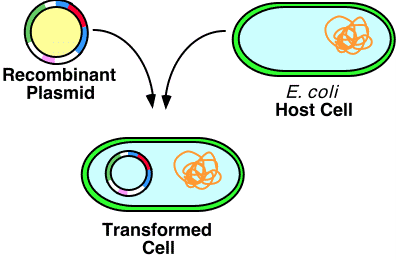 Bacteria
Prokaryotes  no nucleus

Bacteria have plasmids
	plasmid = circular DNA molecule
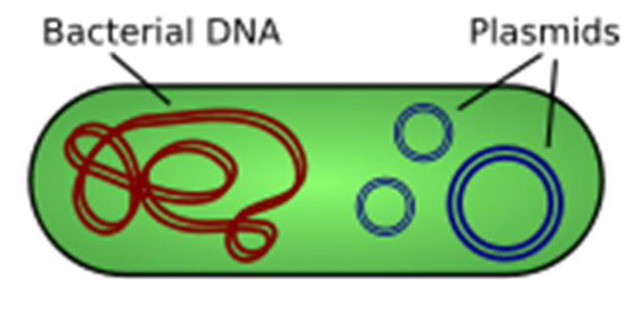 Plasmids
Plasmids have DNA sequences to promote replication
Restriction sites – sequences cut by these enzymes
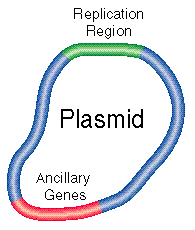 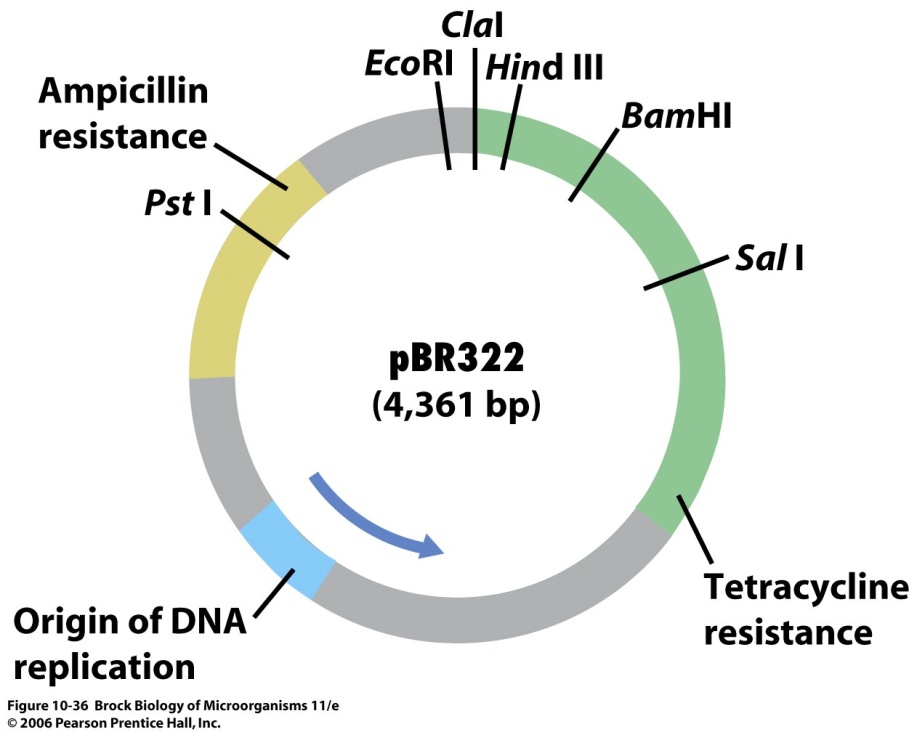 Gene for antibiotic resistance – naturally occurring in some bacteria
Transformation
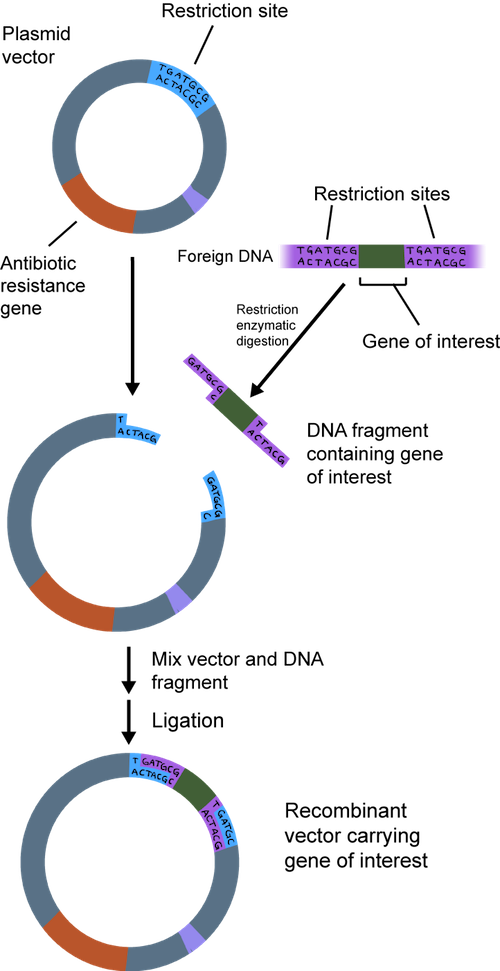 = a cell takes in foreign DNA to make it a part of its own original DNA 
	
	1) free DNA in environment
	2) extracted DNA
	3) DNA from another bacteria is copied & transferred
	 
Recombinant DNA is formed

= DNA produced by combining DNA from different sources
Plasmid is inserted into a bacterial cell
Recombinant DNA Technology
http://www.sophia.org/tutorials/recombinant-dna-technology--2

Try the 4 minute tutorial above.  Try to answer the 3 “quiz” questions to the right of the video.
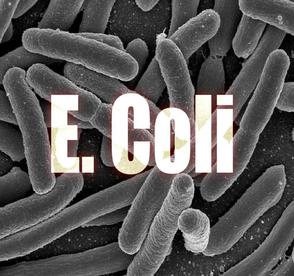